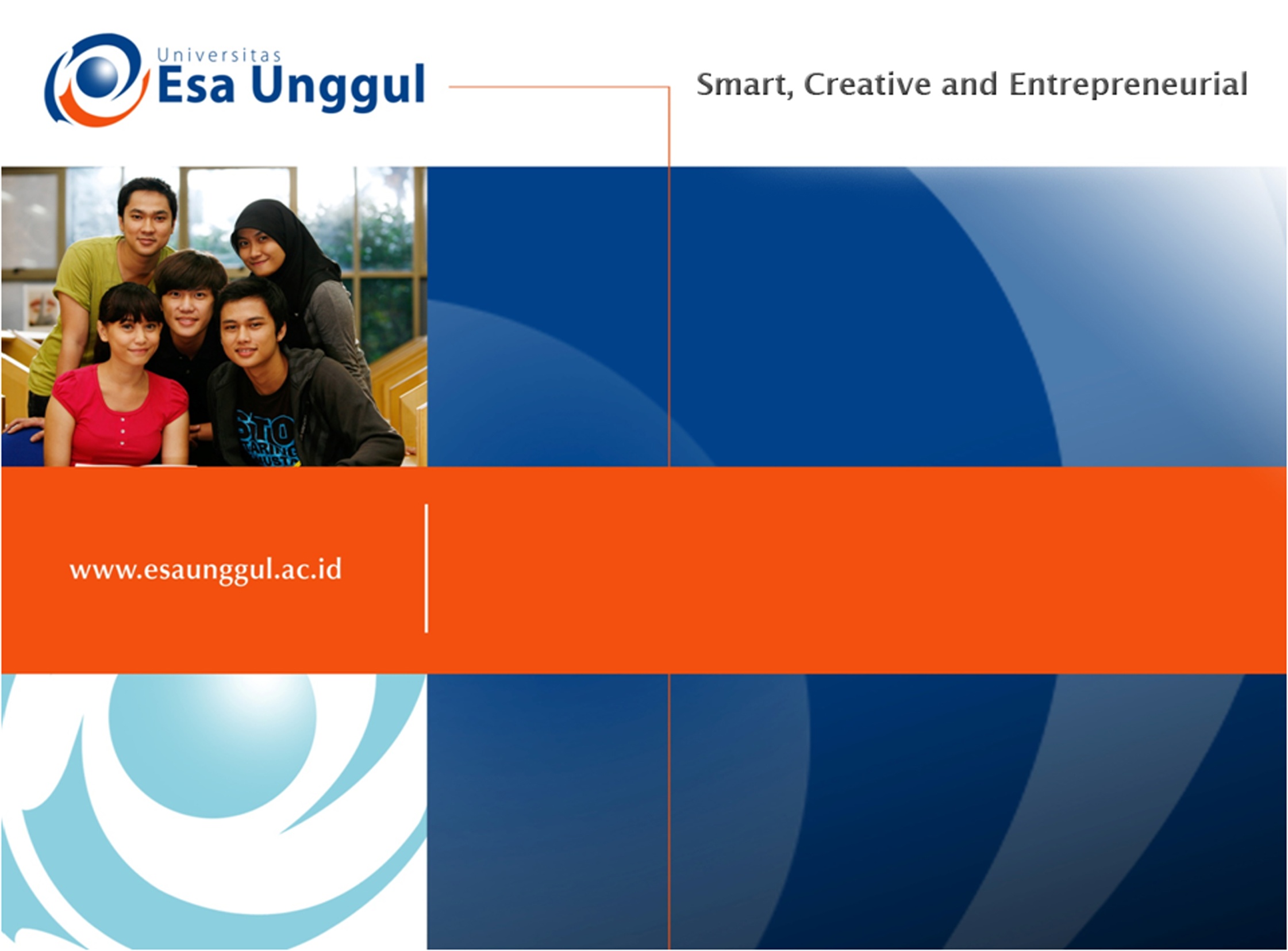 Sistem Pelayanan Kesehatan Di Indonesia (Sesi 5 – Sistem Kesehatan Nasional / SKN )
Dwi Nurmawaty, SKM, MKM
Sistem Kesehatan Nasional (SKN)
SKN adalah pengelolaan kesehatan yang diselenggarakan oleh semua komponen bangsa Indonesia secara terpadu dan saling mendukung guna menjamin tercapainya derajat kesehatan masyarakat yang setinggi-tingginya (Perpres 72/ 2012 Pasal 1 ayat 2)
SKN merupakan bentuk dan cara penyelenggaraan pembangunan kesehatan yang memadukan berbagai upaya dari seluruh komponen bangsa Indonesia guna menjamin tercapainya pembangunan kesehatan dalam rangka mewujudkan kesejahteraan rakyat.
Pembangunan kesehatan adalah upaya yang dilaksanakan oleh semua komponen bangsa Indonesia yang bertujuan untuk meningkatkan kesadaran, kemauan, dan kemampuan sehat bagi setiap orang agar terwujud derajat kesehatan masyarakat yang setinggi tingginya sebagai investasi bagi pembangun sumber daya manusia yang produktif secara sosial ekonomi
Pelaksanaan SKN mempertimbangkan beberapa aspek determinan social antara lain 
Kondisi kehidupan sehari-hari		
Tingkat pendidikan 
Pendapatan keluarga 
Distribusi kewenangan 
Keamanan 
Sumber daya 
Kesadaran masyarakat 
Kemampuan tenaga kesehatan
SKN bersinergi dinamis dengan : system pendidikan nasional, system perekonomian nasional, system ketahanan pangan nasional, system hankamnas dan lainnya
Dalam kaitannya dengan sitem kemasyarakatan termasuk swasta, SKN digunakan sebagai acuan untuk masyarakat dalam upaya kesehatan. Potensi swasta  dalam hal ini merupakan bagian integral dari SKN
Faktor eksternal utama yang mempengaruhi proses pembangunan kesehatan adalah Perkembangan global, regional dan nasional yang dinamis akan berpengaruh pada pembangunan suatu negara, termasuk juga pembangunan kesehatannya. Faktor lingkungan strategis dalam hal ini dibedakan atas tatanan global, regional, nasional dan lolasl serta dapat dijadikan peluang atau kendala bagi sistem kesehatan nasional
Dasar penyelenggaraan SKN
Hak Asasi Manusia 
Sinergisme dan kemitraan yang dinamis 
Komitmen dan tata pemerintahan yang baik 
Dukungan regulasi 
Antisipatif dan Pro Aktif 
Responsif Gender
Kearifan Loka
Landasan penyelenggaran Sistem Kesehatan Nasional antara lain
Landasan Idiil yaitu Pancasila 
 Landasan Konstitusional, yaitu UUD Tahun 1945 
Pasal 28A
Pasal 28B ayat (2)
Pasal 28C ayat (1)
Pasal 28H ayat (1)
Pasal 28H ayat (3)
Pasal 34 ayat (2)
Pasal 34 ayat (3) 
c.	Landasan Operasional meliputi UU No. 36 Tahun 2009 tentang Kesehatan dan ketentuan peraturan perundang-undangan lainnya yang berkaitan dengan penyelenggaraan SKN dan pembangunan kesehatan.
TERIMA KASIH